まとめ
みやぎっ子
　　　　　　
　　　　　　歯みがき五箇条
　　　　　　　　　　　　　　
一．自分の口の様子を知るべし
　　　　　毎年歯・口の様子が変わるので、よく観察しよう

二．自分に合った歯ブラシを選ぶべし
　　　　　大きすぎたり、毛さきが長すぎると上手くみがけません

三．みがきにくいところは、ていねいにするべし
　　　　　歯と歯の間・歯と歯肉の間・噛む面を注意しよう
　　　　　　デンタルフロスやフッ化物入り歯みがき剤も効果あり

四．順序を決め、全ての歯をみがくべし
　　　　　こきざみに、力を入れず、一か所二十回みがこう

五、第一大臼歯はむし歯にしないべし
　　　　　他の永久歯もむし歯になりにくくなります
みやぎっ子
　　　　　　
　　　　　　食・生活習慣五箇条　　　　　　　　　　　　　　


一、正しい食事・生活習慣を身につけるべし
　　　　　　早寝・早起き・朝ごはん　リズムある生活をしよう　
　　　　　　　　
二、食事は、正しい姿勢で、良く噛んで食べるべし
　　　　　　よく味わって、楽しく食べよう

三、おやつは、だらだらと食べないべし
　　　　　　　　回数、食べるもの、食べ合わせを工夫しよう

四、ジュースやスポーツドリンクは、毎日飲まないべし
　　　　　　お茶や水での水分を摂ろう

五、寝る前、三度の食事のあとは、歯をみがくべし
　　　　　　　　寝る前の飲食はさけ、歯みがきの後は食べないこと
歯科保健学習・指導等での使用例
[Speaker Notes: ●1～2学年　学級活動(歯科保健)指導案]
[Speaker Notes: ●第3～4学年　学級活動指導案]
[Speaker Notes: ●5～6年　保健学習指導案]
[Speaker Notes: ●ワンポイント歯科保健指導(歯と口の中のふしぎ)]
その他の活用例
[Speaker Notes: ●歯と口の健康まつり]
[Speaker Notes: ●学校行事でのパワーポイントの注目使用例]
パネル等作成例
歯ブラシの持ち方　歯ブラシの選び方
歯をみがく順番
歯みがきの３つのポイント
スライド
スライド
スライド
歯と歯肉の境目に
ブラシの毛先をあてましょう
前歯のみがき方のポイント
奥歯のみがき方のポイント
スライド
スライド
スライド
[Speaker Notes: ●歯みがきのポイント(スライドなし)]
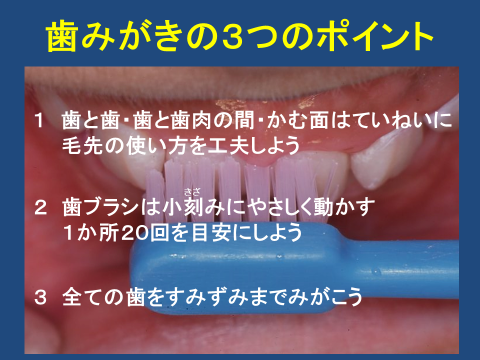 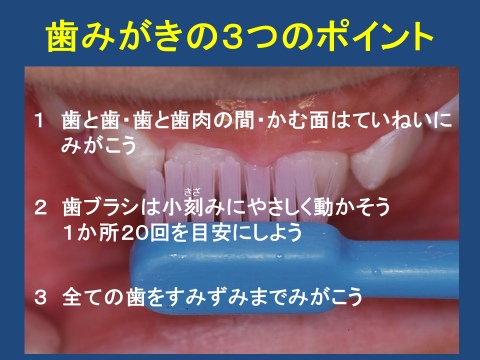 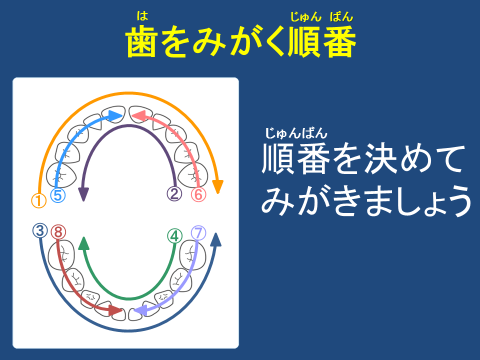 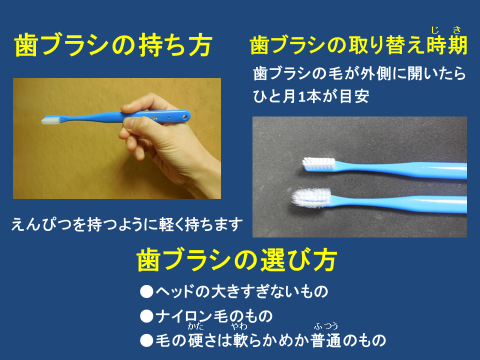 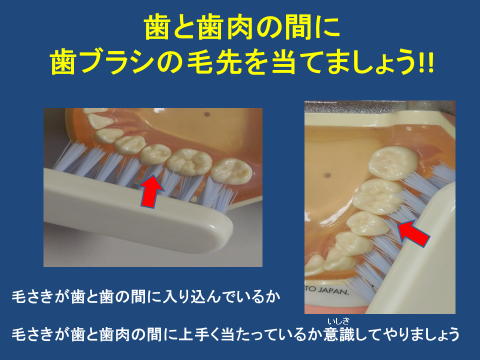 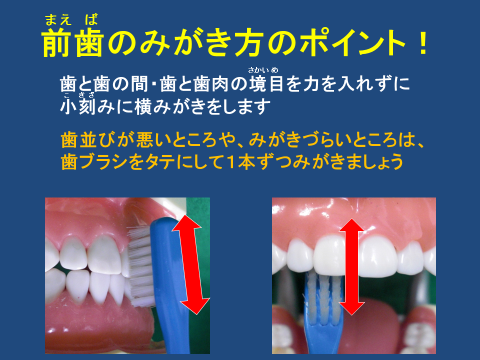 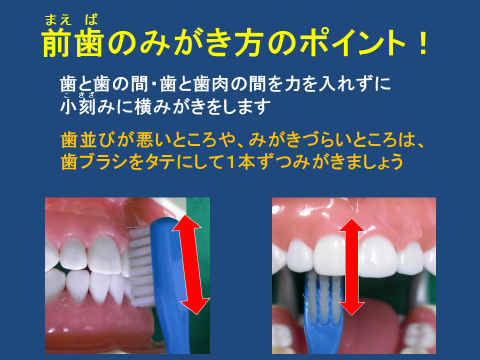 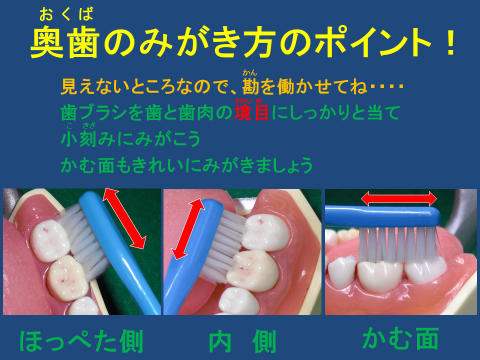 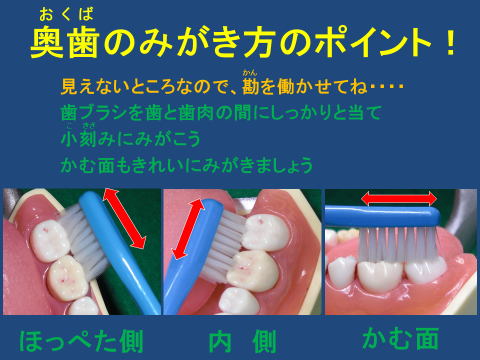 [Speaker Notes: ●歯みがきのポイント(スライドあり)]
歯肉の病気の原因とその予防
１　歯肉の健康チェックをしてみましょう。
◇歯肉の色は何色ですか？
☞健康な歯肉はピンク色です
①ピンク色　 ②赤黒色　 ③紫色
◇歯肉のはれはありますか？
☞健康な歯肉ははれていません
①ある　 　 　②ない
２　健康な歯肉と炎症のある歯肉
炎症のある歯肉（歯肉炎）
健康な歯肉
歯や歯肉にﾌﾟﾗｰｸがたまり、
歯肉はピンク色をしていて
引き締まっています。
細菌の毒素で歯肉が
スライド
スライド
歯と歯の間はＶ字の形を
炎症をおこしています。
歯肉は充血し、
しています。
赤や紫色になります。
３　歯肉炎の原因
歯肉の病気の原因はプラークです。歯肉炎をそのまま放置しておくと歯周病になり、歯の周りを
支えている組織が破壊されてしまいます。重度の歯周病になると歯がグラグラになって
抜けてしまいます。
４　歯肉炎の予防
スライド
スライド
プラークを歯や歯肉に残さないように、
ていねいな歯みがき（ブラッシング）で
プラークを取り除くことが大切です。
[Speaker Notes: ●歯肉の病気の原因とその予防(スライドなし)]
歯肉の病気の原因とその予防
１　歯肉の健康チェックをしてみましょう。
◇歯肉の色は何色ですか？
☞健康な歯肉はピンク色です
①ピンク色　 ②赤黒色　 ③紫色
◇歯肉のはれはありますか？
☞健康な歯肉ははれていません
①ある　 　 　②ない
２　健康な歯肉と炎症のある歯肉
炎症のある歯肉（歯肉炎）
健康な歯肉
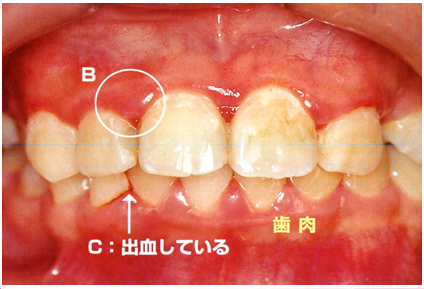 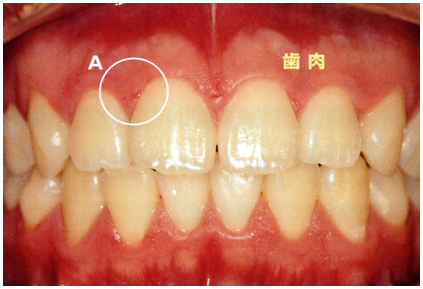 歯や歯肉にﾌﾟﾗｰｸがたまり、
歯肉はピンク色をしていて
引き締まっています。
細菌の毒素で歯肉が
歯と歯の間はＶ字の形を
炎症をおこしています。
歯肉は充血し、
しています。
赤や紫色になります。
３　歯肉炎の原因
歯肉の病気の原因はプラークです。歯肉炎をそのまま放置しておくと歯周病になり、歯の周りを
支えている組織が破壊されてしまいます。重度の歯周病になると歯がグラグラになって
抜けてしまいます。
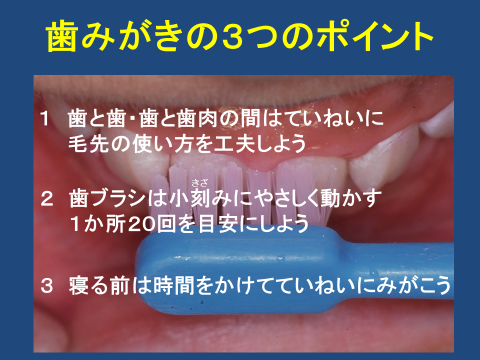 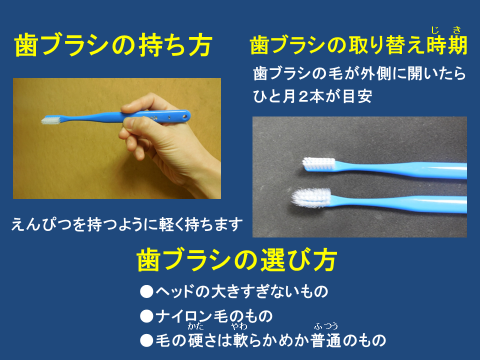 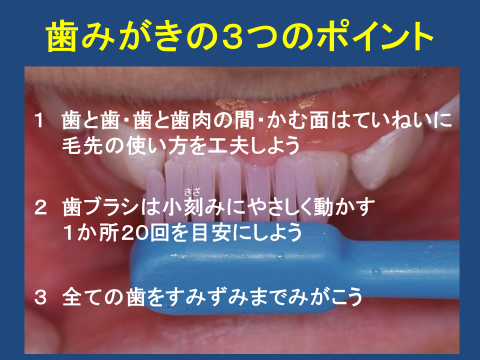 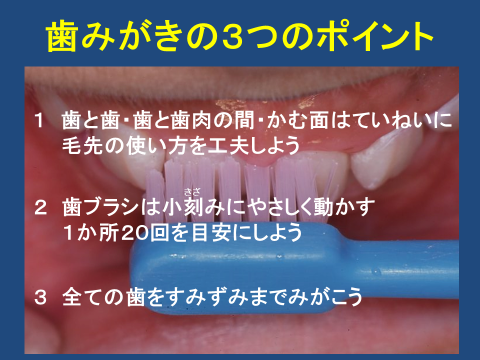 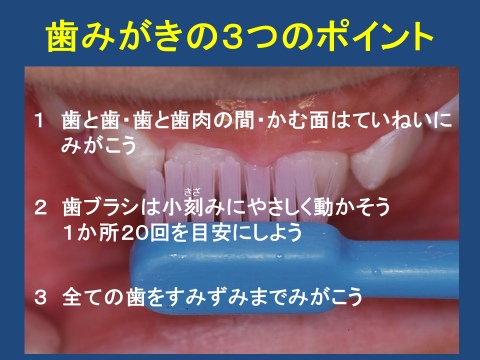 ４　歯肉炎の予防
プラークを歯や歯肉に残さないように、
ていねいな歯みがき（ブラッシング）で
プラークを取り除くことが大切です。
[Speaker Notes: ●歯肉の病気の原因とその予防(スライドあり)]
むし歯の原因とその予防
なぜむし歯になるの？
歯の表面には、いろいろなばい菌が
①
どうしてむし歯になるのだろう？
住んでいます。
そのかたまりがプラークです。
むし歯は歯の表面が溶けて、
スライド
穴ができる病気です。
②
プラークの中のミュータンスなどの
一度穴があいてしまうと、
むし歯菌が、糖分を栄養にして
二度と元の状態には戻りません。
「酸」をつくりだします。
そのような状態が長く続くと、硬い歯の
③
むし歯の発生原因
表面が溶けて穴になっていきます。
むし歯に予防するために自分でできること
○歯みがき
むし歯の４つの原因と対策
歯みがきは寝る前に時間をかけてやりましょう。歯と歯の間､歯と歯肉の
間､ 奥歯の溝をよくみがきましょう。フッ化物配合歯みがき剤の使用が
効果的です。歯と歯の境目はデンタルフロスの使用が有効です。
○食事
甘いお菓子や飲み物は、一日に食べる回数を決めて
スライド
だらだら長時間たべないようにしましょう。
○生活
規則正しい食生活が大切です。寝る前や、歯みがきの後に食べないように
しましょう。
○よく噛む
よく噛むことで唾液が出ます。消化を助け飲み込みやすくなります。
また、唾液にはむし歯を予防する効果もあります。
[Speaker Notes: ●むし歯の原因とその予防(スライドなし)]
むし歯の原因とその予防
なぜむし歯になるの？
歯の表面には、いろいろなばい菌が
①
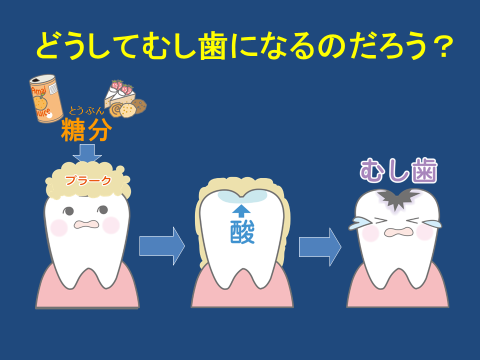 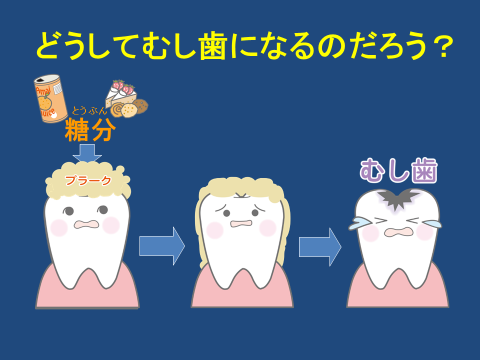 住んでいます。
そのかたまりがプラークです。
むし歯は歯の表面が溶けて、
穴ができる病気です。
②
プラークの中のミュータンスなどの
一度穴があいてしまうと、
むし歯菌が、糖分を栄養にして
「酸」をつくりだします。
二度と元の状態には戻りません。
そのような状態が長く続くと、硬い歯の
③
むし歯の発生原因
表面が溶けて穴になっていきます。
むし歯に予防するために自分でできること
○歯みがき
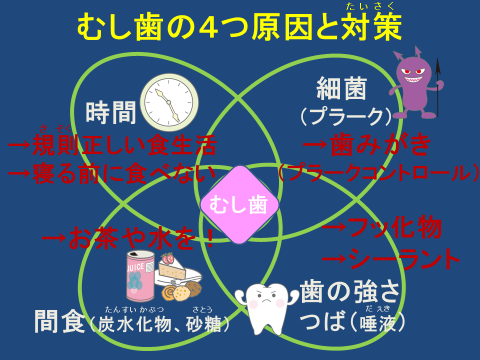 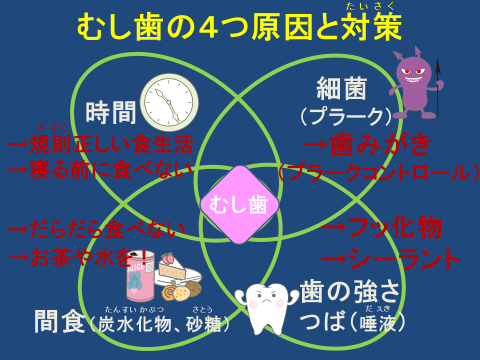 歯みがきは寝る前に時間をかけてやりましょう。歯と歯の間､歯と歯肉の
間､ 奥歯の溝をよくみがきましょう。フッ化物配合歯みがき剤の使用が
効果的です。歯と歯の境目はデンタルフロスの使用が有効です。
○食事
甘いお菓子や飲み物は、一日に食べる回数を決めて
だらだら長時間たべないようにしましょう。
○生活
規則正しい食生活が大切です。寝る前や、歯みがきの後に食べないように
しましょう。
○よく噛む
よく噛むことで唾液が出ます。消化を助け飲み込みやすくなります。
また、唾液にはむし歯を予防する効果もあります。
[Speaker Notes: ●むし歯の原因とその予防(スライドあり)]